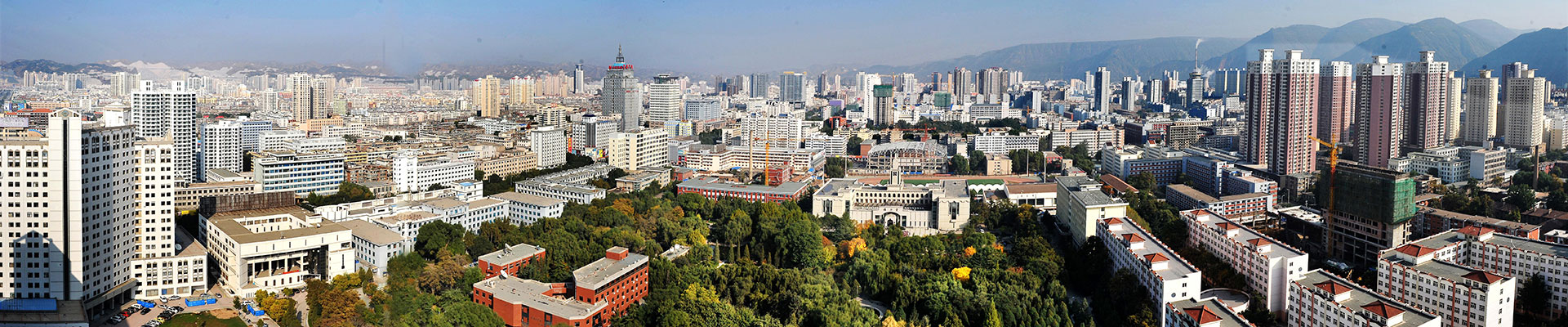 兰州大学材料与能源学院
2022学业奖学金答辩
答辩人：XXX
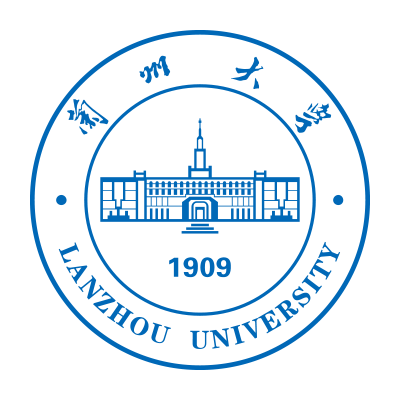 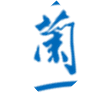 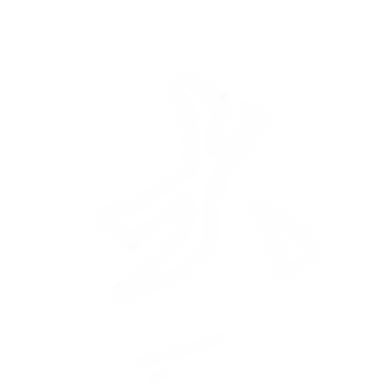 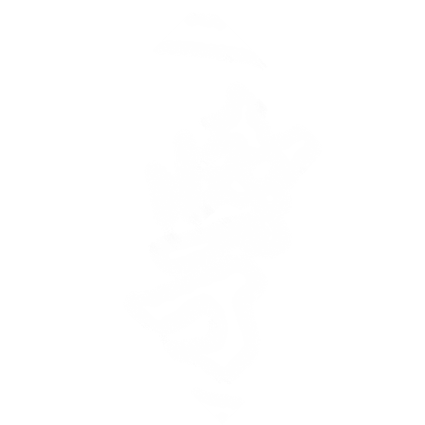 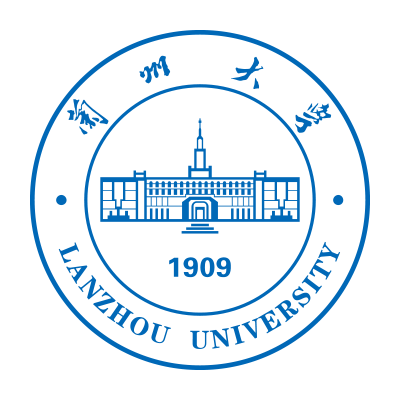 PART 01
德
LANZHOU UNIVERSITY
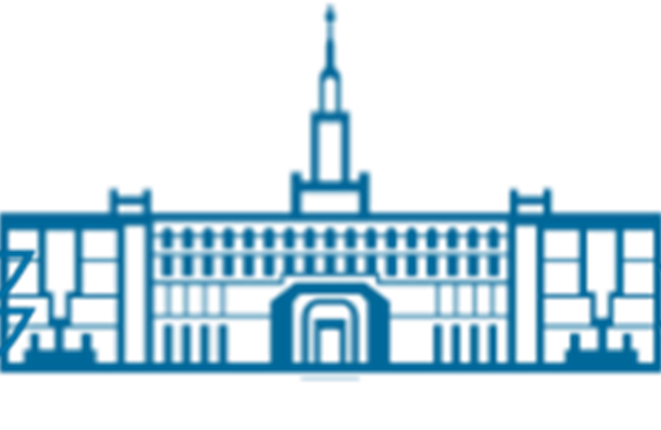 LANZHOU UNIVERSITY
文字说明
荣誉证书、照片等
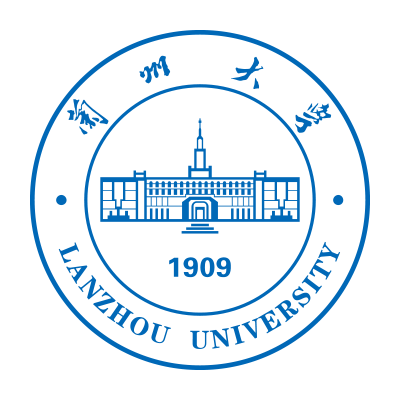 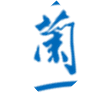 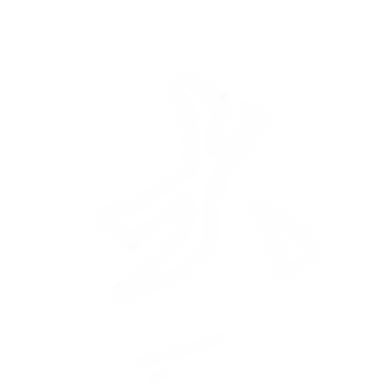 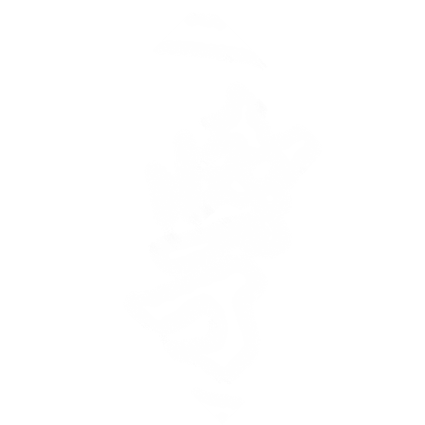 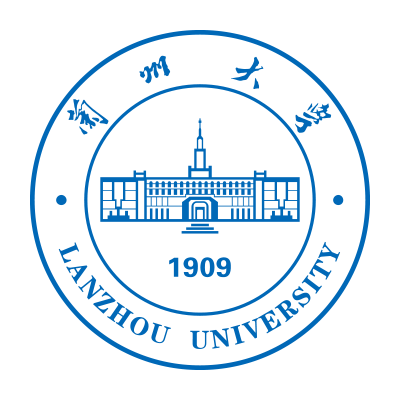 PART 02
智
LANZHOU UNIVERSITY
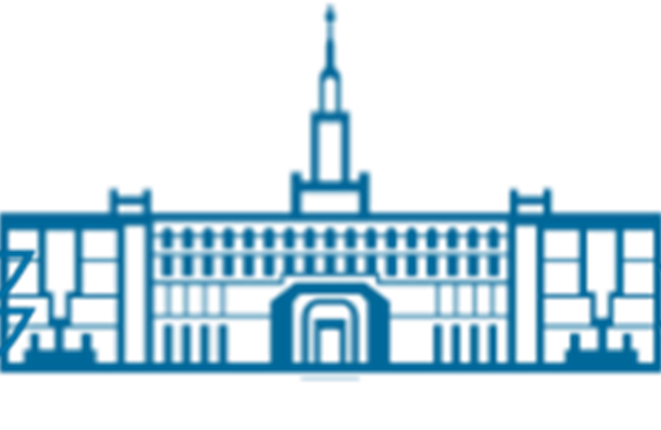 LANZHOU UNIVERSITY
文字说明：第几作者、团队贡献度，其他成员是否用于评定奖学金等答辩同学认为需要向评委说明的事项。
成绩、文章、专利、竞赛等截图
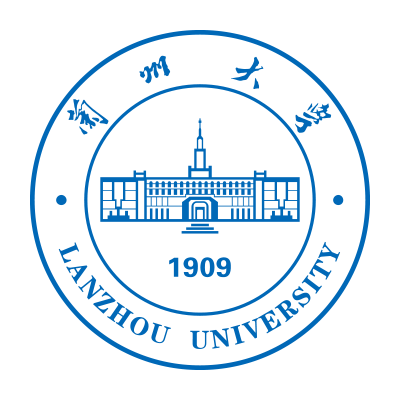 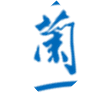 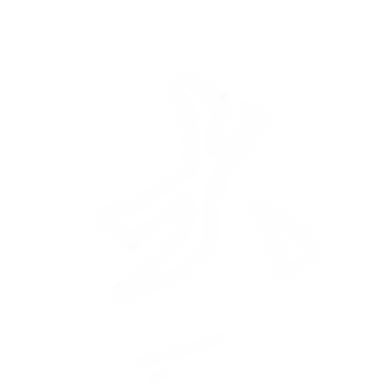 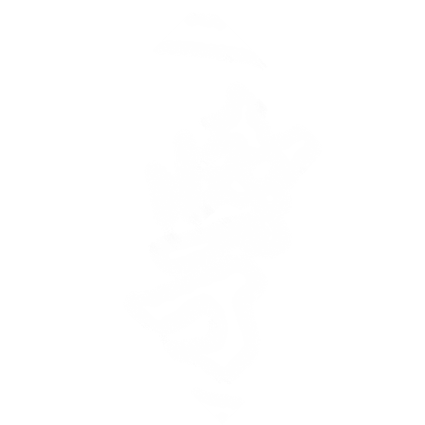 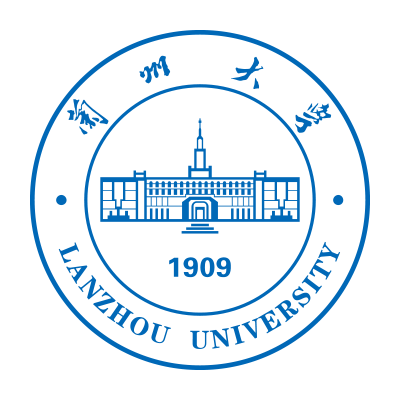 PART 03
体
LANZHOU UNIVERSITY
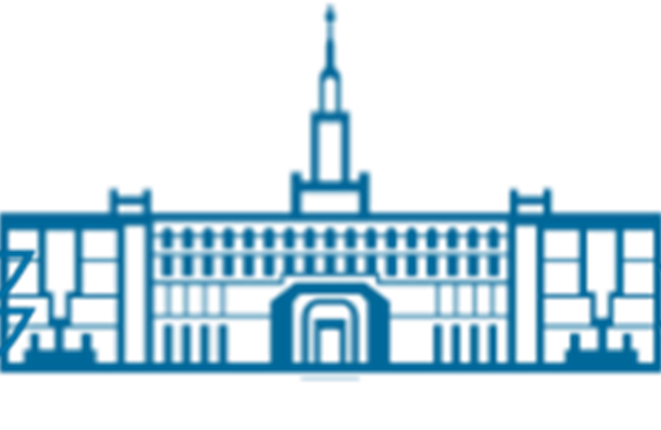 LANZHOU UNIVERSITY
文字说明
荣誉证书、照片等
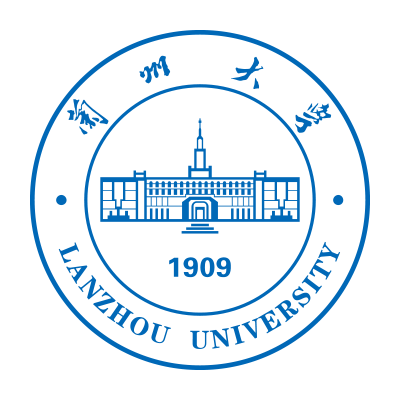 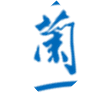 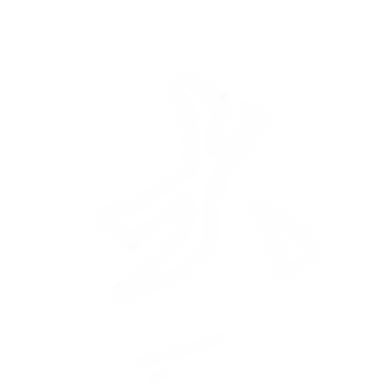 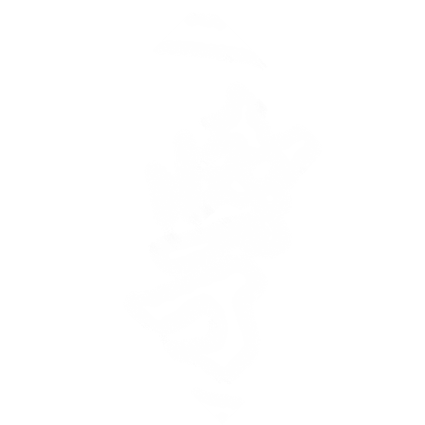 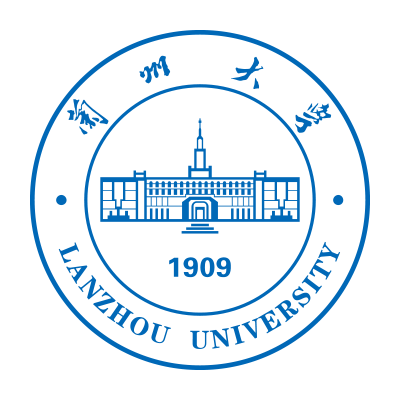 PART 04
美
LANZHOU UNIVERSITY
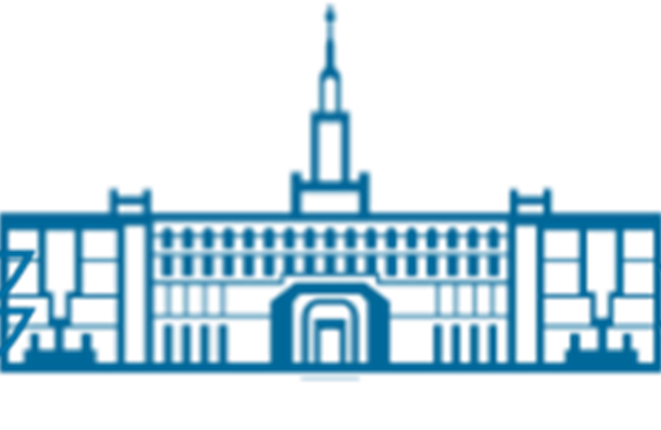 LANZHOU UNIVERSITY
文字说明
荣誉证书、照片等
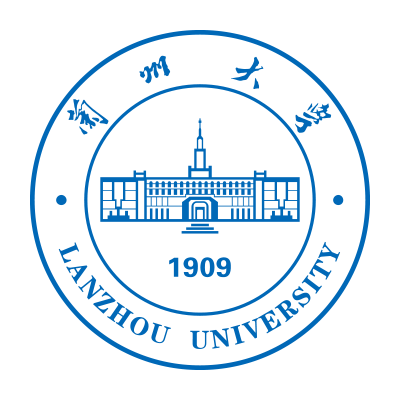 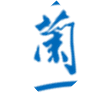 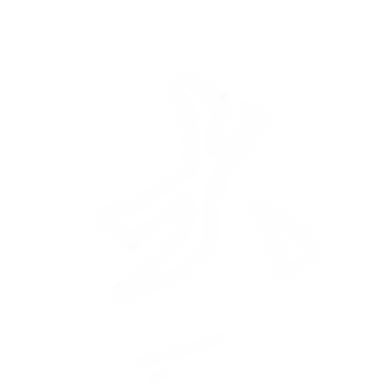 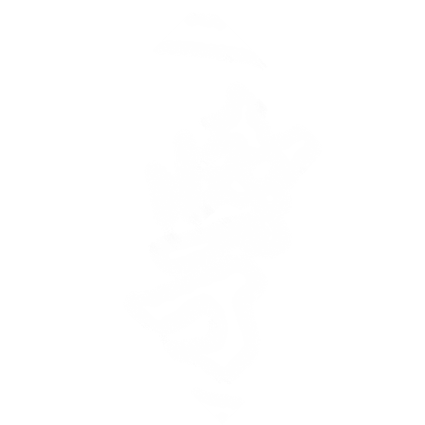 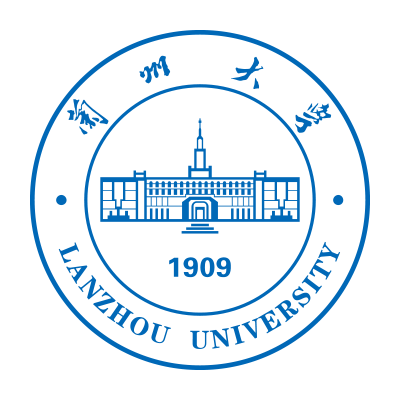 PART 05
劳
LANZHOU UNIVERSITY
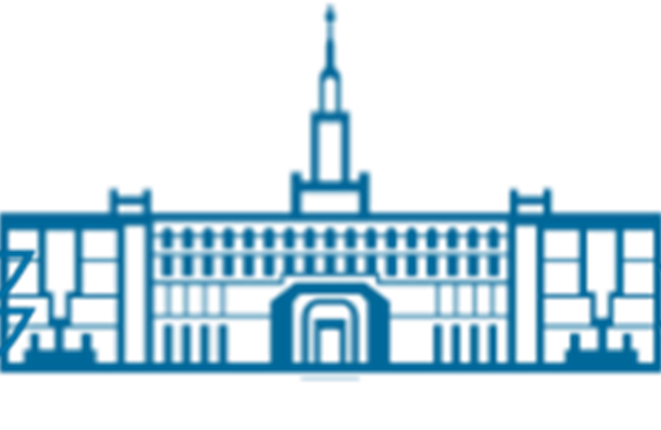 LANZHOU UNIVERSITY
文字说明
荣誉证书、照片等
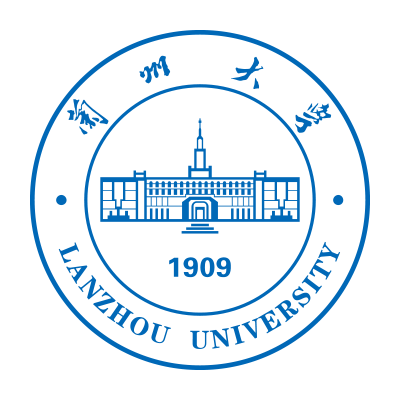 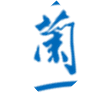 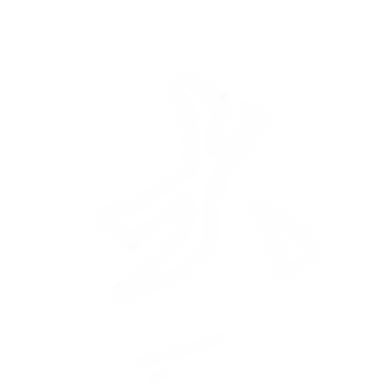 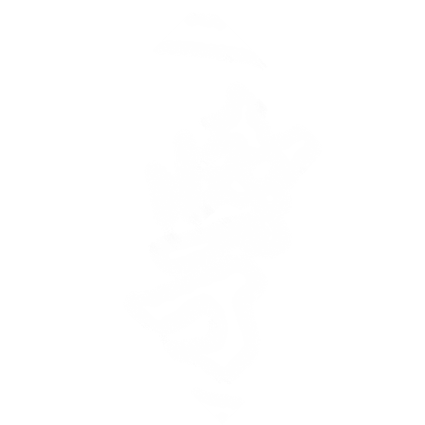 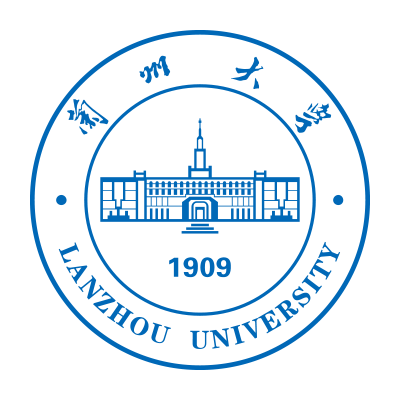 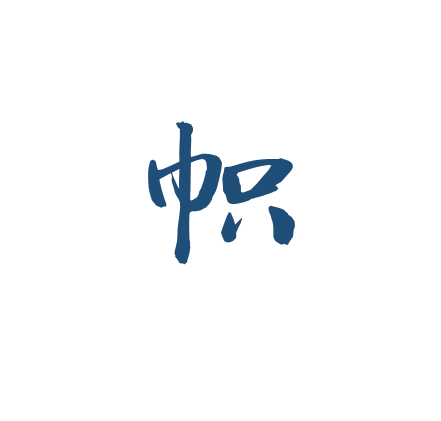 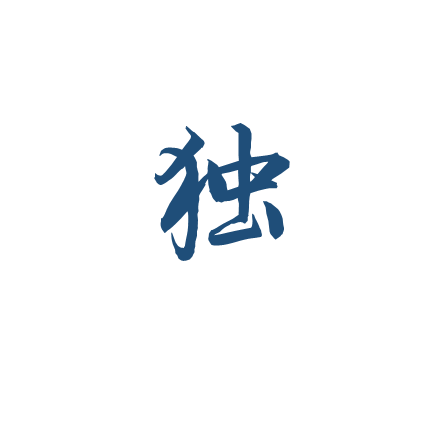 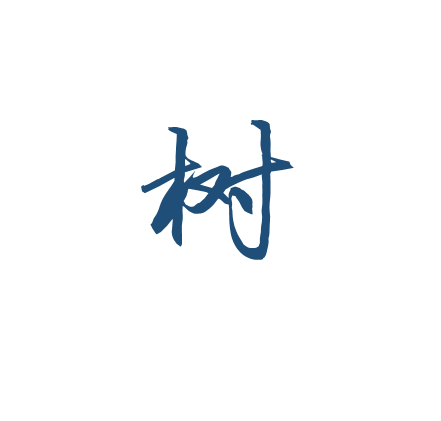 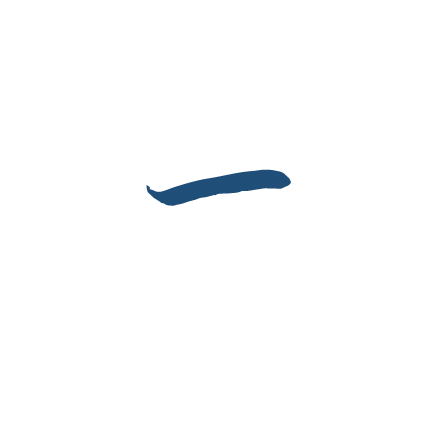 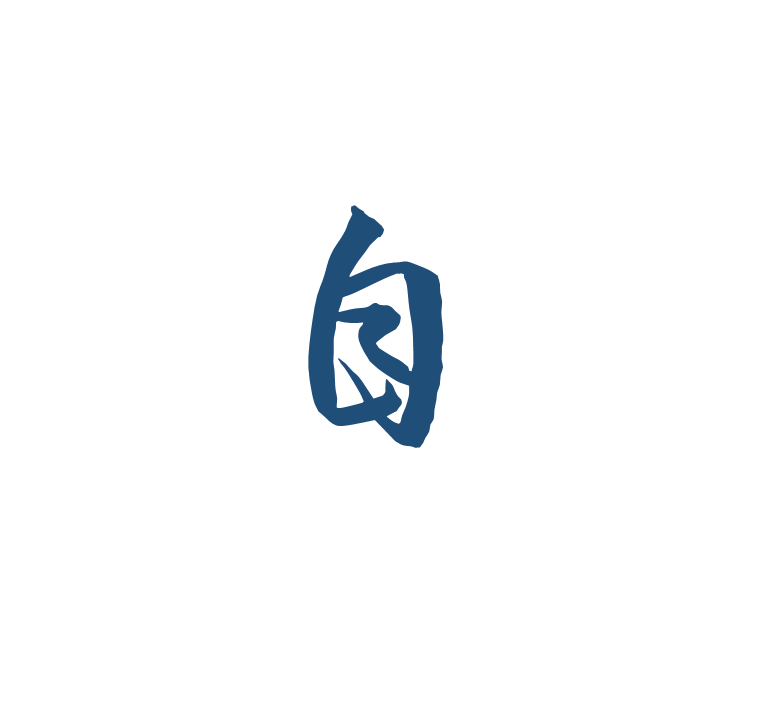 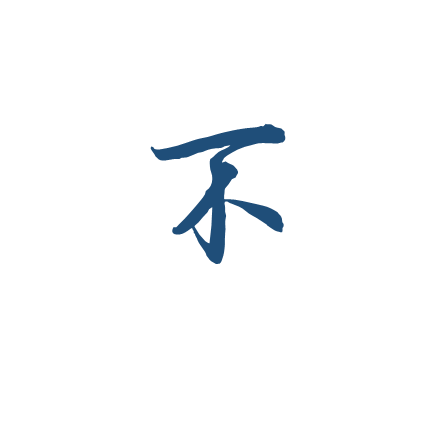 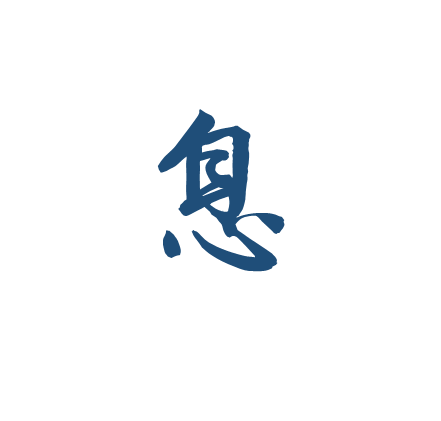 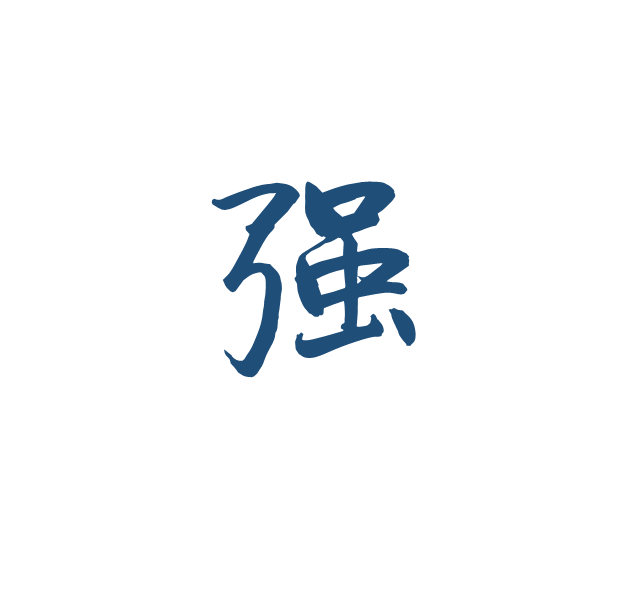 THANKS
LANZHOU UNIVERSITY
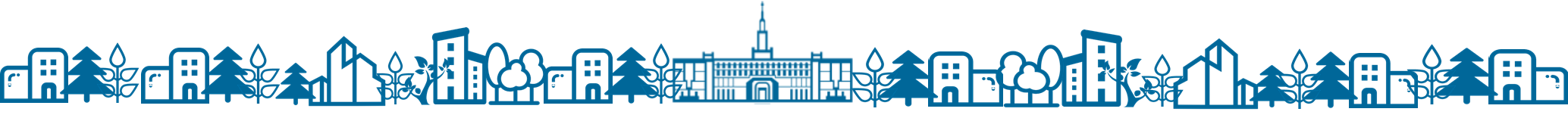